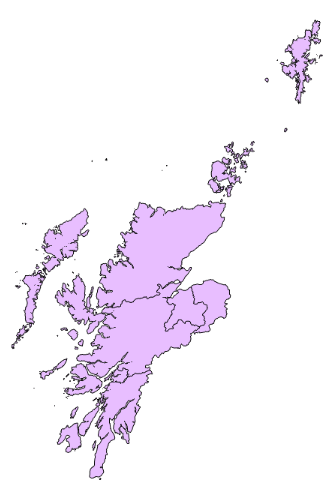 Shetland
Orkney
Na h-Eileanan an Iar
Caithness, Sutherland & Ross
Moray
Skye, Lochaber & Badenoch
Inverness & Nairn
Argyll & Bute
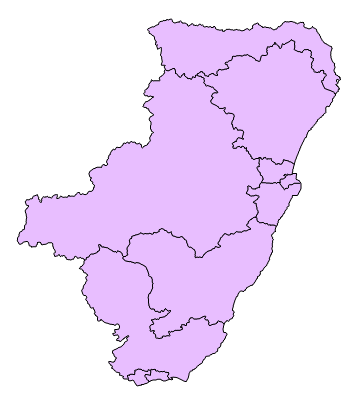 Banffshire & Buchan Coast
Aberdeenshire East
Aberdeen Donside
Aberdeenshire West
Aberdeen Central
Aberdeen South & North Kincardine
Angus North & Mearns
Angus South
Dundee City East
Dundee City West
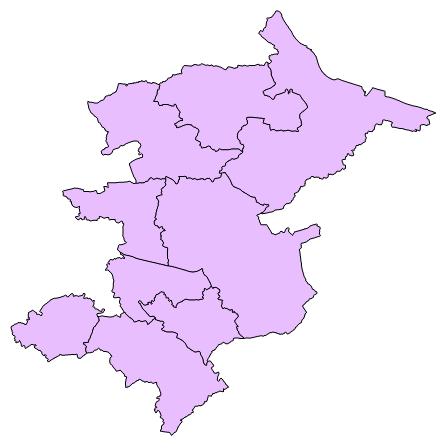 Falkirk West
Cumbernauld & Kilsyth
Falkirk East
Coatbridge & Chryston
Airdrie & Shotts
Uddingston & Bellshill
Motherwell & Wishaw
East Kilbride
Hamilton, Larkhall & Stonehouse
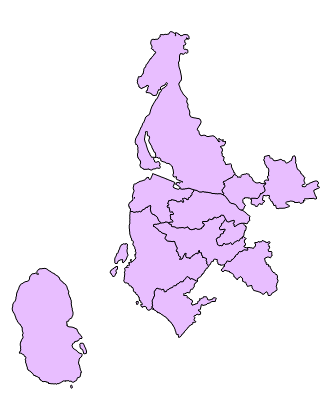 Clydebank & Milngavie
Dumbarton
Strathkelvin & Bearsden
Greenock & Inverclyde
Renfrewshire    North & West
Renfrewshire         South
Eastwood
Cunninghame North
Cunninghame South